A case of DIABETES MELLITUS WITH CENTRAL DIABETES INSIPIDUS
Prof. DR. M.NATARAJAN MD
DR.SYED BAHAVUDEEN HUSSAINI MD DNB
DR. VALLI DEVI MD



Presentor; P. Muthukrishnan
63 years male known case of type 2 diabetes presented complaints of
		             polyuria
		             polydipsia   7 days
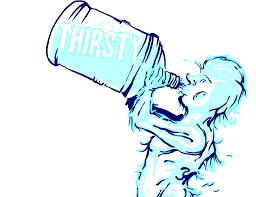 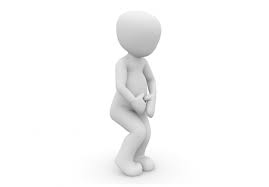 History of presenting illness
h/o polyuria  for 7 days
                     urine output-15 litres
h/o  polydipsia  for 7 days
               intake around 10 litres
h/o   increased thirst +
 h/o  nocturnal enuresis +
h/o  weight loss+
No h/o burning micturition
No h/o polyphagia
No h/o fever
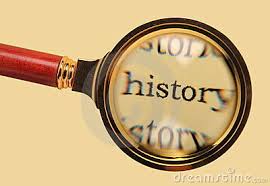 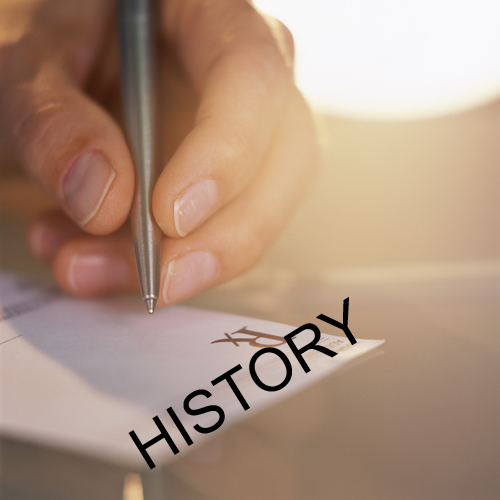 No h/o blurring of vision
No h/o cough with expectoration
No h/o dyspnoea
No h/o chest pain/ palpitation
No h/o drug intake
No h/o trauma to head
No h/o cranial irradiation
Past history
Known case of  type 2 diabetes  7 years on T. glipizide 5mg bd
Not a known case of SHTN,PTB,CAD, THYROID disease

Personal history
      mixed diet
      Not a smoker and alcoholic
GENERAL EXAMINATION
Conscious
Oriented
dehydrated
Afebrile
No pallor
No icterus
No cyanosis
No pedal edema
No generalized lymphadenopathy
Vitals
Pulse rate :82/min regular
Blood pressure : 100/70 mmhg
Respiratory rate:18/min
Spo2; 97 at room air
CVS
      Apical impulse: left 5 th ICS 1cm medial to mcl
        S1S2+, no murmur
Respiratory system
          NVBS +
         no added sounds
Abdomen
           no organomegaly, no free fluid
Central nervous system
     	no focal neurological deficit
INVESTIGTION
HB-14 g/dl
TC-8800cells/cu.mm
DC-Neutrophils-68%, lymphocytes-20%  mixed-12%
PCV-44%
PLATELET-1.35 lakhs
ESR-17mm/hour
RBS-225mg/dl
FBS- 123mg/dl
PPBS-165mg/dl
UREA-30mg/dl
CREATININE-1.4mg/dl
Total bilirubin – 0.9 mg/dl
	direct;0,5mg/dl
	indirect;0.4mg/dl
SGOT;35u/l
SGPT; 44u/l
Calcium – 8.2 mg/gl
                           Phosphorus -3.01mg/dl
                           Uric acid -3.8mg/dl
                           PSA: 1.28 ng/ml
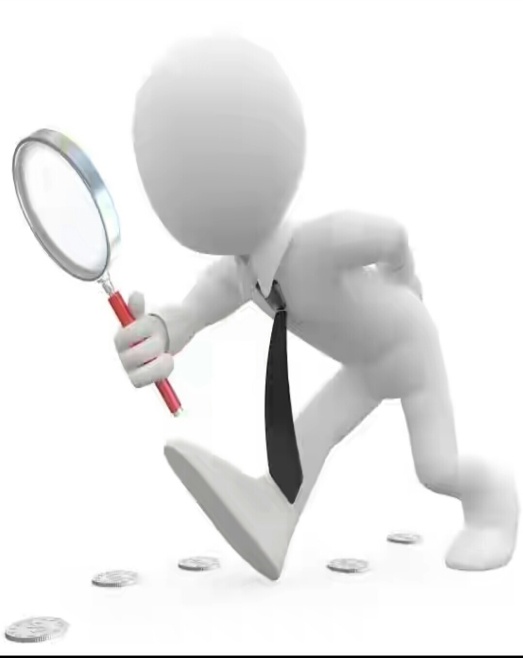 ELECRTOLYTES
ECG; WITHIN NORMAL LIMIT
ECHO; normal 
    EF:67%
USG  ADOMEN PELVIS
Mild prostatic enlargement
Bladder- pre voidal-100cc
        post voidal-25cc
PROVISIONAL DIAGNOSIS
TYPE 2 DM/ POLYURIA FOR EVALUATION
                 ?uncontrolled type 2 DM
                 ?Psychogenic polydipsia
                  ?Diabetes insipidus
HbA1c level-6.6%
Since HbA1 c was  normal ,we  investigated for other causes of  polyuria
            psychogenic  polydipsia
           diabetes insipidus
SERUM   AVP: 0.2 pg/ML
MRI- PITUTARY
Reduction of bright signal noticed in posterior pituitary with thinning of anterior pituitary and thickened infundibular stalk with poorly enhancing low signal areas with in posterior pituitary
Normal pituitary bright spot
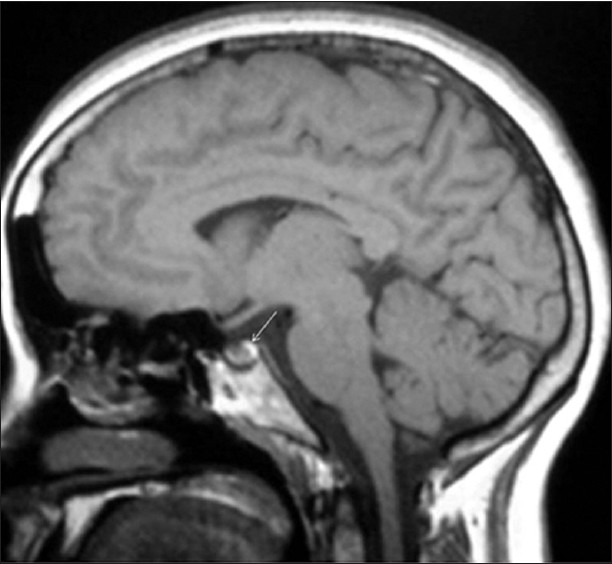 Absent bright spot
HORMONAL PROFILE
TSH;                      1.06 mIU/L            (0.4-4.50)
FREE T4;                1.96ng/gl               (0.89-1.72)
LH;                          4.37 mlu/ml          (1.24 -8.62)
FSH                          3.09mlu/ml           (1.27-19.26)
PROLACTIN;          9.38ng/dl               (2.6-20)
TESTOSTERONE;   2.96ng/dl                (1.68-7.58)
Summary
Polyuria
                             Polydipsia
                             Sodium upper level of normal
                             Low urine specific gravity
                             Low urine osmolality
                             Low AVP 
                             Absent bright spot in posterior pituitary
Diagnosis
Central diabetes insipidus
Treatment
T.metformin 500mg bd
T.sitagliptin 50mgbd
Nasal spray desmopressin10mcg  2 puff bd



T .desmopressin 100mcg bd
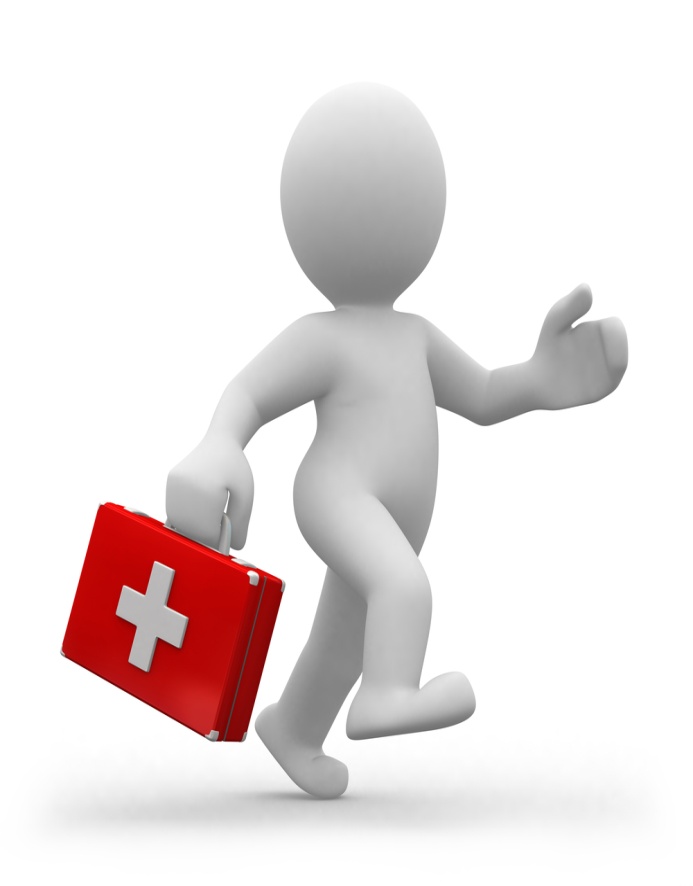 Pt    symptomatically improved                                       after 2 weeks of therapy
AIM OF PRESENTATION
Rarity of case
To Highlight the approach to a case of  polyuria